CS2910Week 9, Class 1
Today
Quiz on SMTP
TCP: Flow control vs. Congestion Control
TCP startup, error recovery, and shut-down
Before 8am Thursday:
Watch video. Take quiz. (see links online)
SE-2811
Slide design: Dr. Mark L. Hornick
Content: Dr. Hornick
Errors: Dr. Yoder
1
Acknowledgement
Acknowledgements are cumulative
Acknowledgement of any octet implies receipt of all previous octets


Think (30 s)
Pair (30 s)
Shair
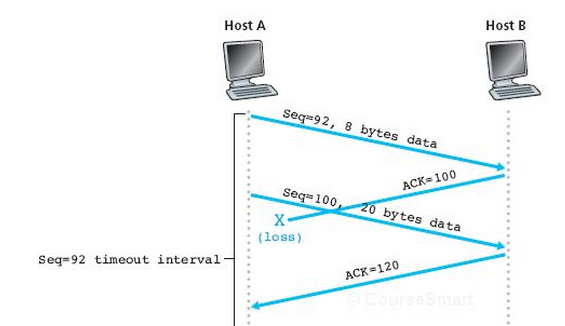 What if timeout was here?
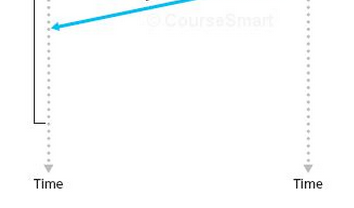 Timeout and Retransmission
What do we use for a timeout?
LAN – round-trip time for ACK might be ms
Internet – 100x
Varies over time
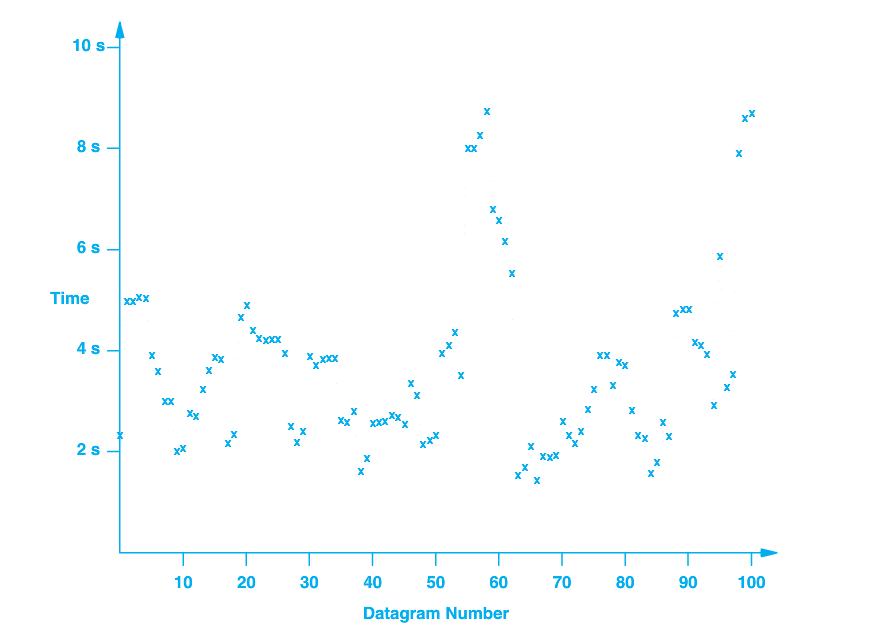 Adaptive Retransmission
Round-trip time (RTT) is monitored for each transmission/ACK

        0 ≤ α < 1
	      Recommended value of α = 0.128 [RFC 6298]


        Recommended β is 0.25
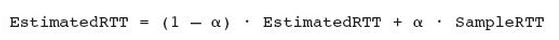 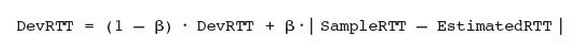 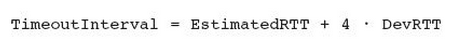 Sliding Window - Pipelined
Requires buffering on each end
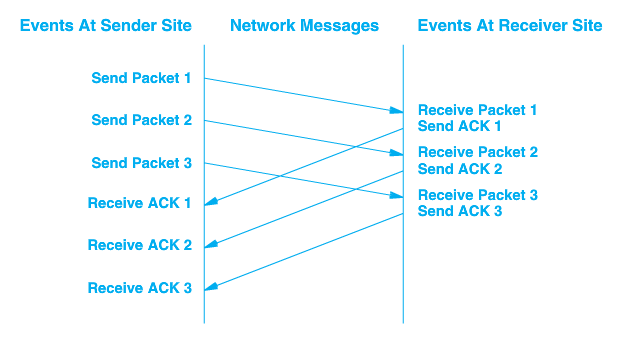 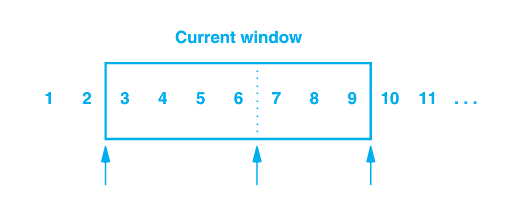 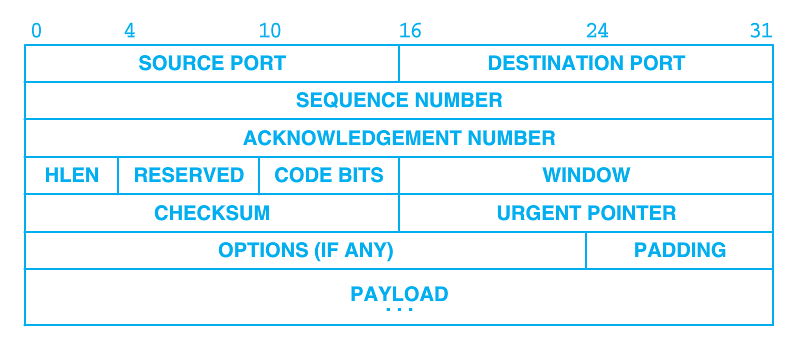 Remaining space on receiver in last acknowledgement
Sliding Window supports Flow Control
Won't over-fill receiver's buffer
Waits for receiving application to be ready

This is one reason to call recv even before we have gotten the whole message
Flow vs. Congestion Control
Flow control is a function of the receiver and its ability to accept data

Congestion control is a function of the network and its ability to carry messages
Congestion control avoids sending more data than the network can handle, resulting in collapse of the network
New Variable - cwnd
Two windows


Un-acknowledged bytes

cwnd – congestion window
rwnd – receive (flow control) window
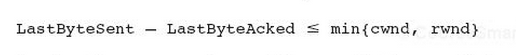 cwnd
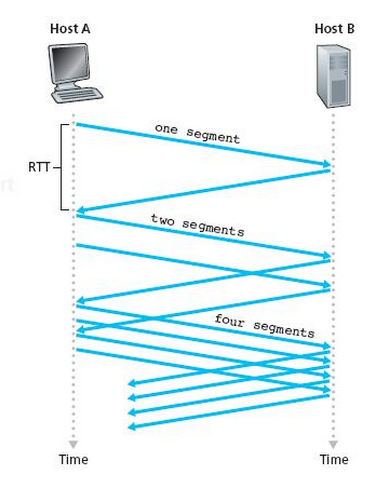 We can send up to cwnd bytes per RTT period

Average transmission rate is roughly cwnd/RTT bytes/sec

By manipulating cwnd, transmission rate can be controlled
Congestion Detection
If segments lost, maybe we are sending too many

Adjust cwnd
Decrease when a segment is lost
Increase when [consistent] ACKs are received
Continue to increase until a segment is lost, then backoff
TCP Slow Start
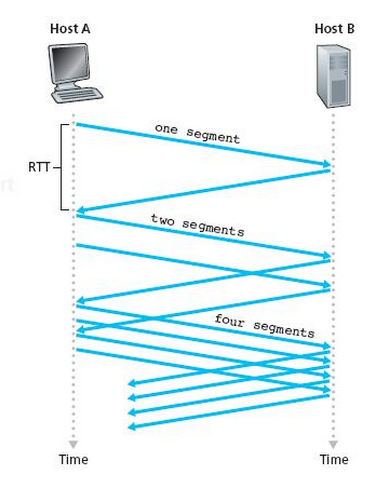 Start with a small cwnd (one MSS)
cwnd Over Time
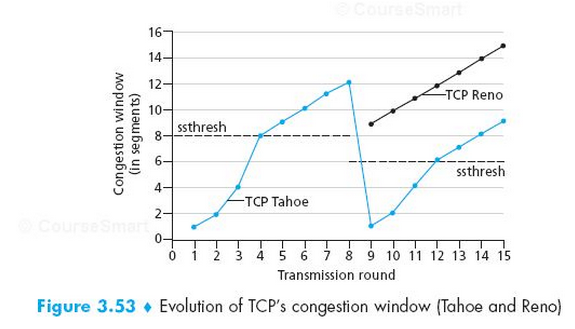 Challenge: How to avoid accidental message?
What if a TCP message from a previous connection gets stuck in a router for a while, but then eventually gets delivered later?
How to avoid it being mistaken for the newer message?
Exercise: TCP sequence & acknowlegement numbers
TCP sequence numbers actually start at a random number
To establish the number, the sender sends the random first sequence number.
The receiver replies with the sequence number + 1
After this, the current sequence number is always  first number + 1 + total number of bytes sent/received
Starting a TCP sequence
Client
Server
SYN, SEQ = 368
ACK, ACK = 369
SEQ = 369,   10 bytes data
ACK, ACK = 379
SEQ = 379,   10 bytes data
ACK = 389
Server also can send data
Client
Server
SYN, SEQ = 824
ACK, ACK = 825
SEQ = 825, 30 bytes data
SEQ = 855, 20 bytes data
ACK, ACK = 855
All together now…
Client
Server
SYN, SEQ = 368
ACK, ACK = 369
Three-way Handshake
SYN, SEQ = 824
SEQ = 369,   10 bytes data
ACK, ACK = 825
ACK, ACK = 379
SEQ = 825, 30 bytes data
SEQ = 379,   10 bytes data
SEQ = 855, 20 bytes data
ACK, ACK = 855
ACK = 389
Multiple pending messages
Client
SYN, SEQ = 368
ACK, ACK = 369
SEQ = 369,   10 bytes data
SEQ = 379,   20 bytes data
ACK, ACK = 369
Closing a TCP connection
Client
Server
FIN
ACK
FIN
ACK
Exercise
Fill in the blanks of the sample TCP message below
A very brief history of the internet
1957 – Sputnik launched, ARPA formed
1962 – ARPA forms IPTO to create ARPAnet
1969 – First packet switched network at UCLA
1983 – TCP/IP first deployed
1986 – NSFNET created (& many others)
1991 – NSFNET allows commercial activities. e-Bay, Google, Amazon …
2000's – Facebook, Twitter, Youtube, …
Source: Kurose & Ross, 6th, Ed, Section 1.7 and 
http://www.calvin.edu/academic/rit/webBook/chapter3/Introduction/arpanet.htm
The content of this lecture is based in part on lecture slides from a very good textbook, and used with the author’s permission:
Computer Networking: A Top-Down Approach, 6e, by Jim Kurose and Keith Ross
Publisher: Pearson, 2013

It is also based on slides provided by Dr. Darrin Rothe
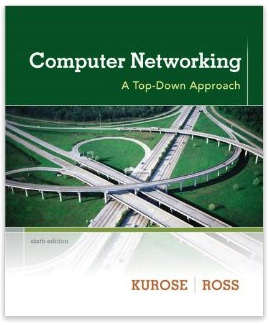